Equitable classrooms that recognise similarity and difference
Anne Watson
BBO June 2023
Task 1
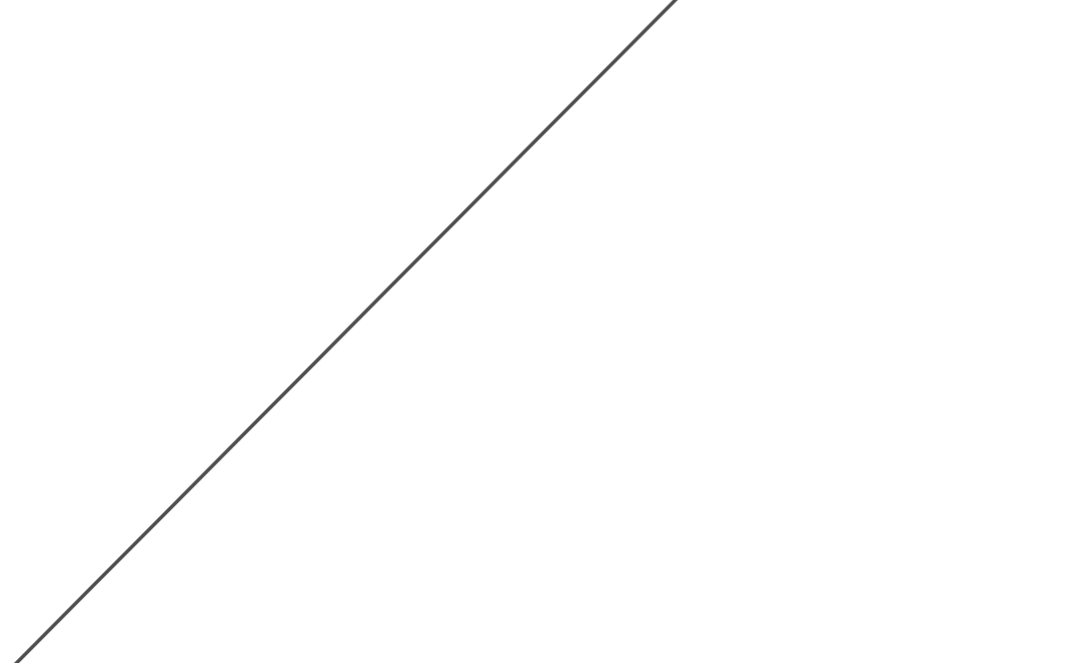 Does everyone see the same thing?

In the same way?

Do they describe it the same way?

Are they accessing the same classroom norms when they describe it?

Are they accessing the same mathematical norms when they describe it?

Are they all managing to guess what the teacher hopes they will say?

How are the differences managed?
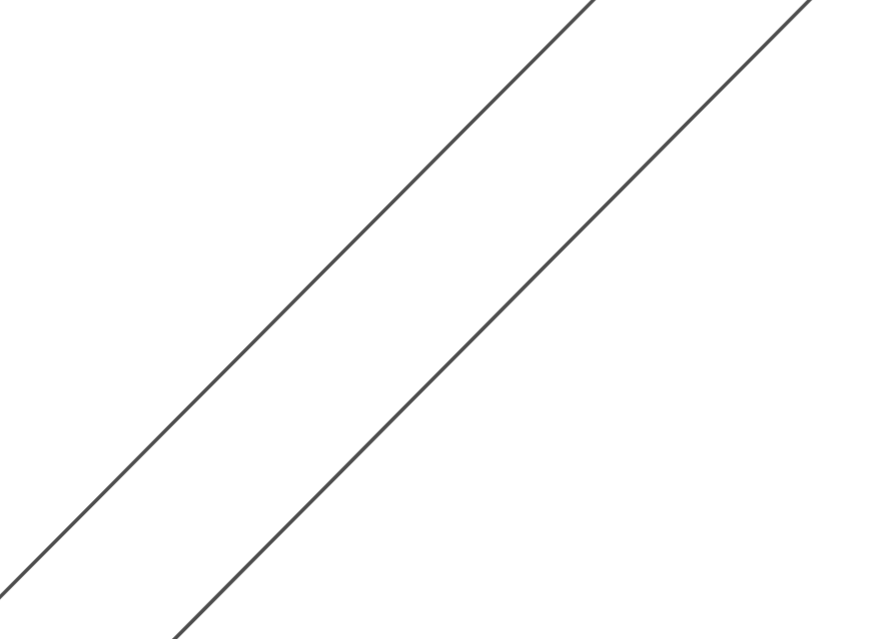 Does everyone see the same thing?

In the same way?

Do they describe it the same way?

Are they accessing the same classroom norms when they describe it?

Are they accessing the same mathematical norms when they describe it?

Are they all managing to guess what the teacher hopes they will say?

How are the differences managed?
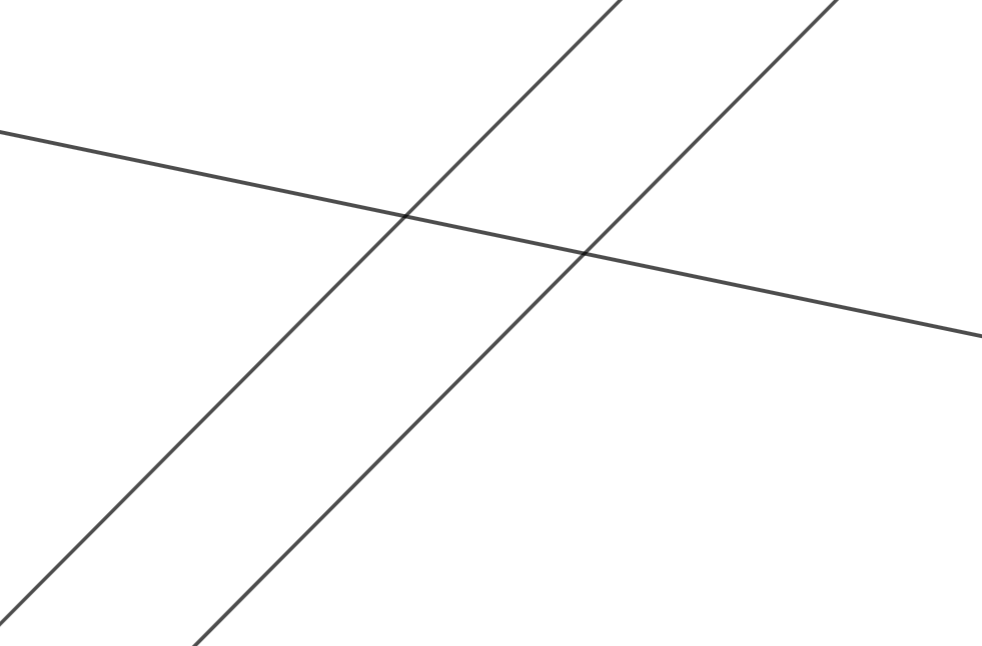 Does everyone see the same thing?

In the same way?

Do they describe it the same way?

Are they accessing the same classroom norms when they describe it?

Are they accessing the same mathematical norms when they describe it?

Are they all managing to guess what the teacher hopes they will say?

How are the differences managed?
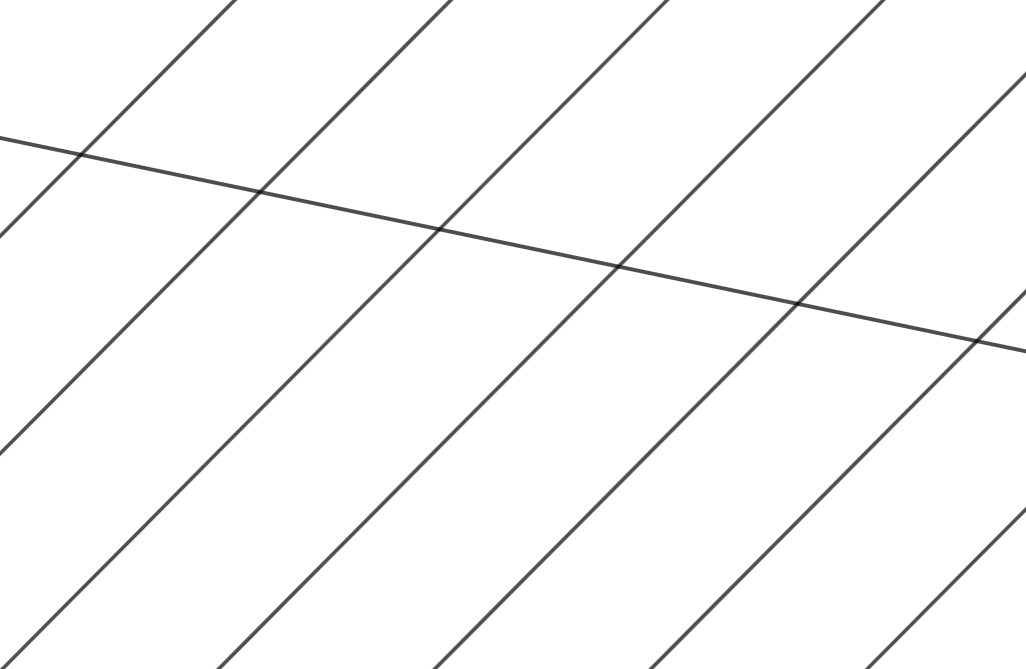 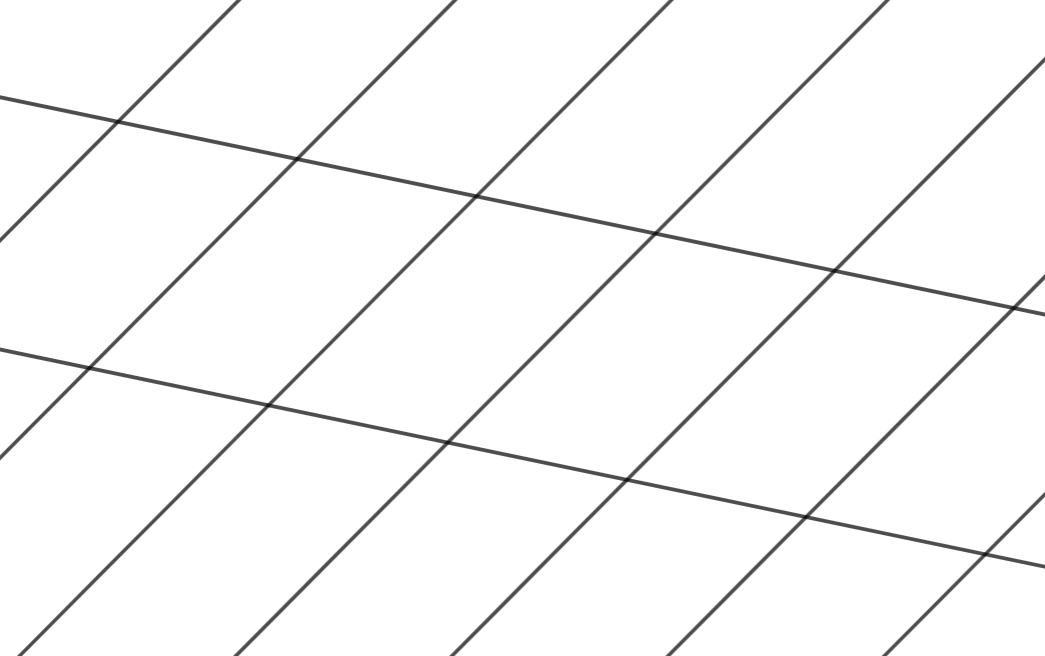 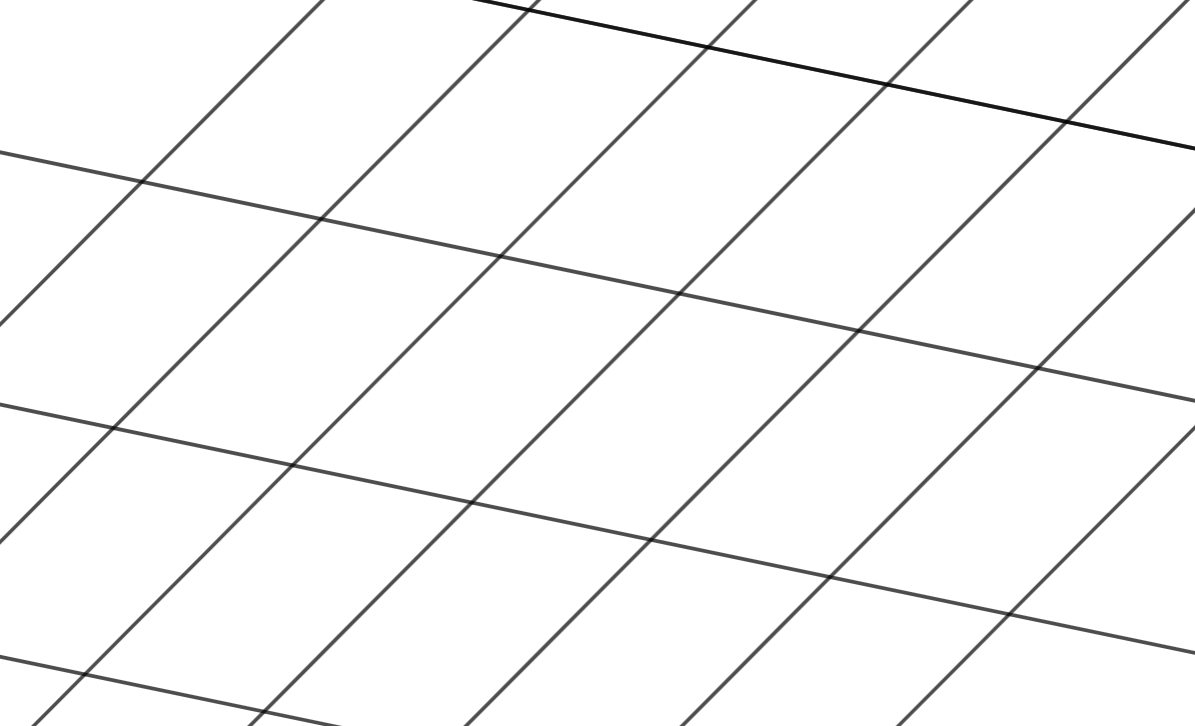 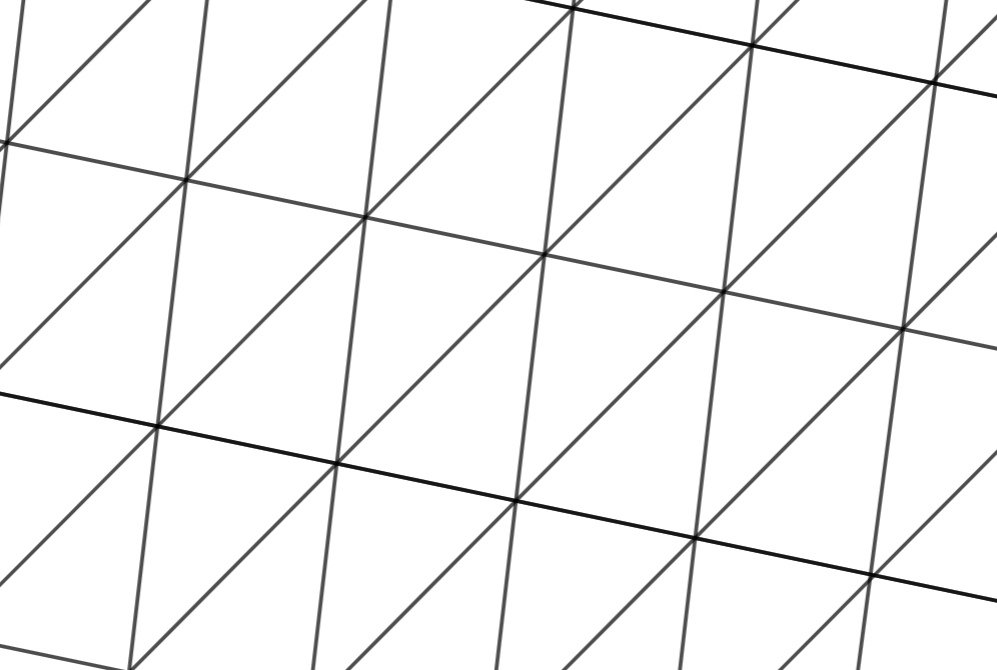 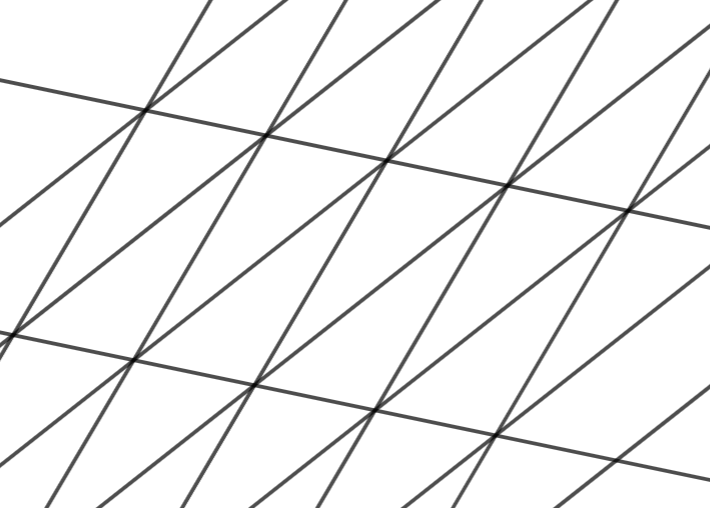 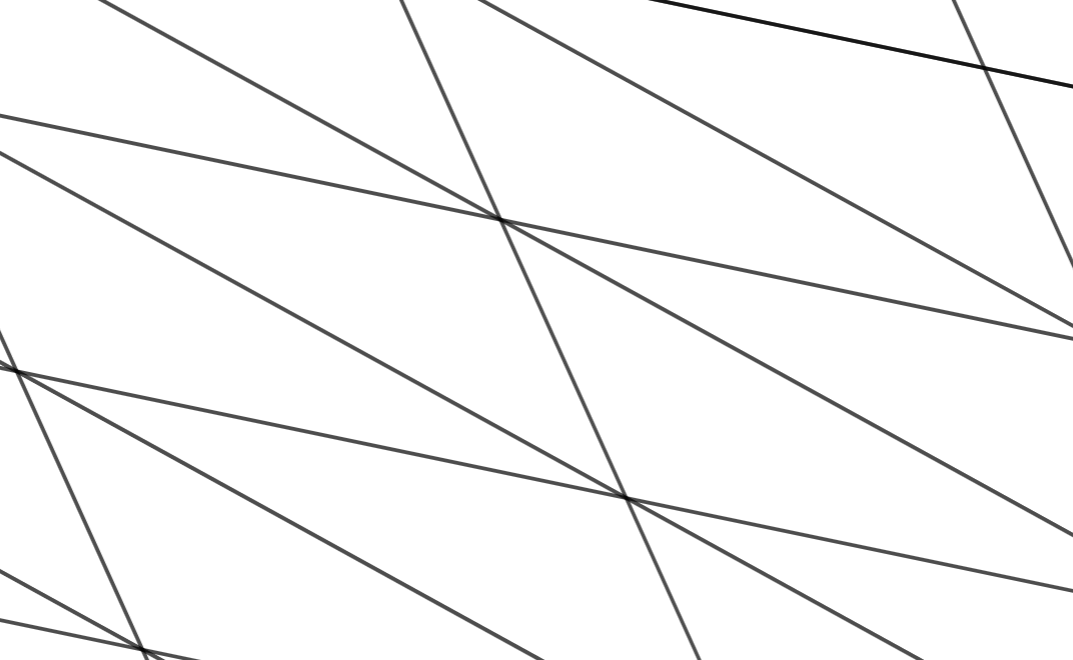 These diagrams can be used to make conjectures about:
Angles on a straight line
Vertically opposite angles
Angles and parallel lines
Angles of a triangle
Interior angles of a parallelogram
Exterior angles of triangles
Interior angle sum of a hexagon
… other
What gets in the way of learning?
Possible objects of learning in this task

To draw parallel lines
Identify angles
Identify relations between angles
Precise indication of angles
Name angle types
Remember names of angle types
Do arithmetic with sums to 180
Use of tools
Faffing with the drawing
Geogebra app in pupils’ control
Draw diagrams for (preparation) homework
Equipment discipline
Physical ability pairing (dyspraxia etc.)

Indicating equal angles
Measurement
Colour
Cutting out and overlaying
Individual angles or families of angles
Letters
Naming them
Remembering the names
Understand difference between ‘It looks like’ and ‘It is … because…’
Articulate reasons for angle values and relations
Make conjectures about angle sums of polygons
Differentiation by access
Differentiation by expected outcome
Differentiation by what is noticed
Differentiation by articulation
Longer term objects of learning
Expectations of what to do in 	maths lessons
Dependence on memory
Dependence on arithmetic
Tool use
Language of facts
Language of generalisations
Language about meanings
Language for reasoning
Does everyone see the same thing?
In the same way?
Do they describe it the same way?
Are they accessing the same classroom norms when they describe it?
Are they accessing the same mathematical norms when they describe it?
Are they all managing to guess what the teacher hopes they will say?
How are the differences managed?
Task 2
These numbers are part of a linear (arithmetical) sequence. What numbers could go into the gaps? How do you know?
Differentiation by arithmetic
Differentiation by method
Differentiation by focus of 		attention
Differentiation by past experience
Differentiation by articulation
Possible objects of learning for this task

To apply and practise two-digit arithmetic
To adapt previously learnt rules
To conjecture or devise a method of interpolation
To express a method of interpolation
To generalise a method of interpolation
Expectations of what to do in maths 	lessons
Dependence on memory
Dependence on arithmetic
Tool use
Language of facts
Language about meaning
Language of explanation and 	generalisation
What are the common obstacles to mathematics learning?
Home/community life
School life
Effects of poverty and displacement
Hunger
Poor health
Depression
Focus on survival
Low self-esteem
Fear
Insecurity
Restricted language forms
Home attitudes
Social and emotional problems
Disrupted schooling
Specific cognitive difficulties
Frequent changes of teacher
Limited teaching methods
Different expectations
Teacher attitudes
Ideas of fixed ability
Reading and writing difficulties
Lack of specialised subject teaching
Repeated past failure
Restricted language forms
Restricted language forms in mathematics
Induction into the mathematics ‘register’ 
Technical terms and meanings (e.g. proof; generalisation …)
The language of instructions: ‘solve, simplify, calculate, find …’
The way we talk about truth
Stem sentences – generalisations, connections, not instructions
			
Use of imperative language – giving or remembering instructions
Equitable v. imperative classrooms
Task 3: Show, using materials/sketch/diagram:
How 6 pieces of toast can be shared equally between 2 people.
How 6 pieces of toast can be shared equally between 3 people.
How 6 pieces of toast can be shared equally between 4 people
How 6 pieces of toast can be shared equally between 5 people
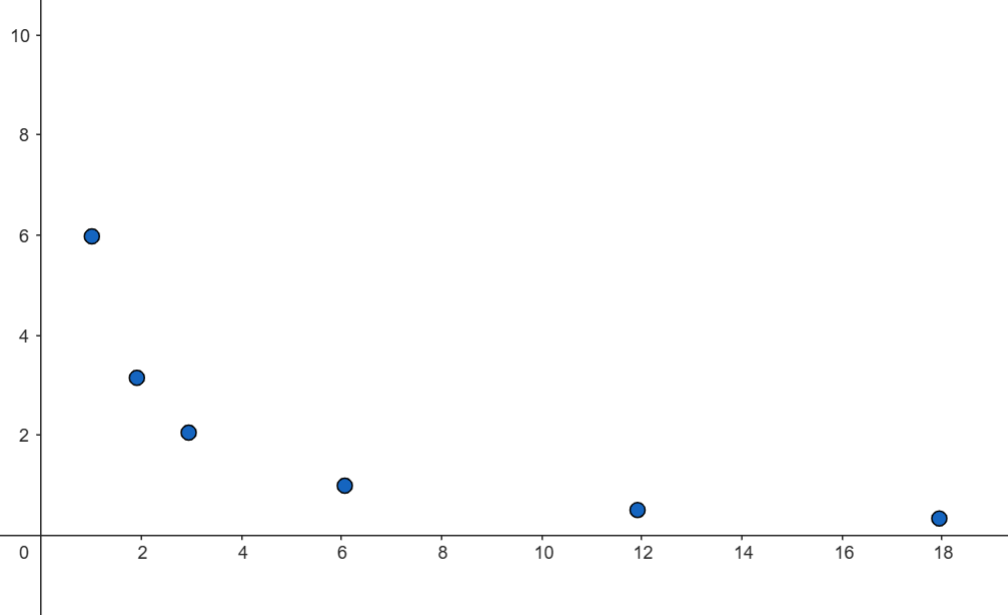 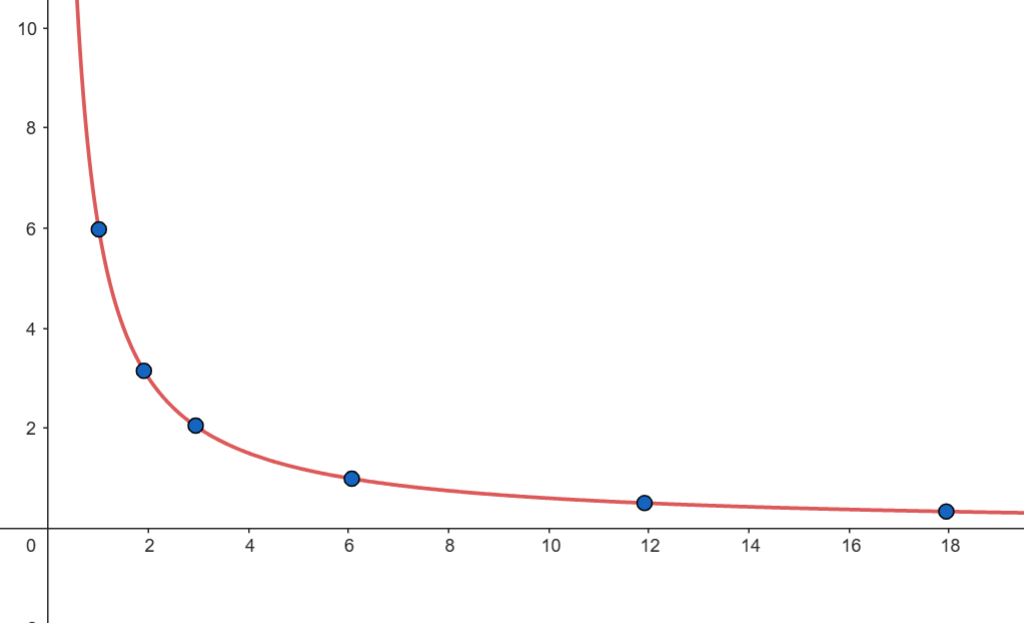 Does everyone see the same thing?

In the same way?

Do they describe it the same way?

Are they accessing the same classroom norms when they describe it?

Are they accessing the same mathematical norms when they describe it?

Are they all managing to guess what the teacher hopes they will say?

How are the differences managed?
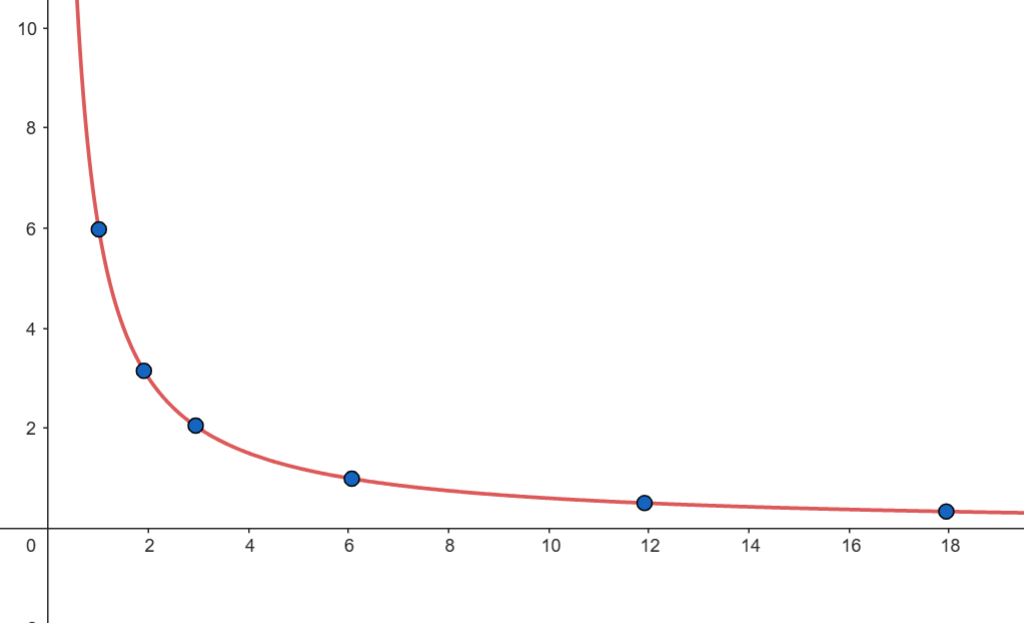 How could this task contribute to a learners’ repertoire and storehouse of knowledge in ways that are:

fixed and fragile?
robust, fluid and flexible?
How are we all the same as learners?
Need time to gaze
	to think
	to listen
	to talk
	to be heard
See and seek patterns and connections
Make distinctions (same and different)
Generalise (this always happens)
Observe effects of changing something (when this changes, what happens?)
Generalise the effect of actions (when I do this ….)
Understand dependencies (this depends on that)
Needing to make sense (make connections and meanings)
Easier to recognise than recall (I’ve seen this before)
See or seek similarity among experiences (this is like ….)
Seek clues in recent experience (I must be supposed to ….)
Too much at once is confusing 
Making connections aids memory
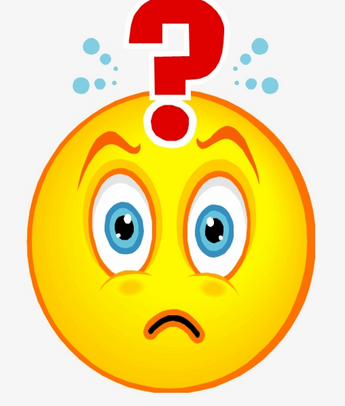 How are we different as learners?
Repertoire and storehouses of knowledge
fixed and fragile
robust, fluid and flexible
Habits of mind: what we pay attention to in mathematics
How we perceive the social context and its constraints
How the way we think matches or clashes with what is expected
Expectations of what to do in maths lessons
Dependence on memory
Dependence on arithmetic
Experience of tool use
Experience of language of facts and memory
Experience of language for expressing meaning
Experience of language for explanation, reasoning and generalisation
Things to think about …
Stem sentences:
getting from home ‘restricted codes’ to mathematics ‘restricted codes’ while also developing the language of thinking, explanation and elaboration
‘Low threshold – high ceiling’: where is equity?
Cognitive load  …
Equitable language
Use of contributions from everyone
Use of dialogue with everyone
Equal access to using meaning-related language(e.g. stem sentences that are about meanings, not instructions)
Explicit reference to connections and relationships between different forms of language
Low threshold; high ceiling????
“It can go anywhere”
Different methods of solution
Working in my usual way
Supported to work in a different way
Different outcomes v. same core outcome

	Need clarity about objects of learning; what is the high ceiling 	and how can everyone get there?
Cognitive load?   Or …
Cognitive control
Cognitive activation
Cognitive acceleration
	- restricted codes
	- elaborated codes
Cognitive care
Cognitive repair
pmtheta.comannewatson1089@gmail.com